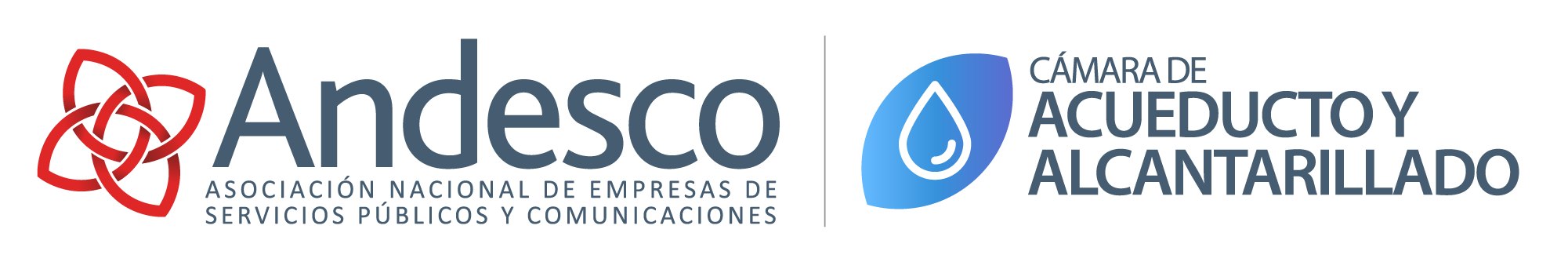 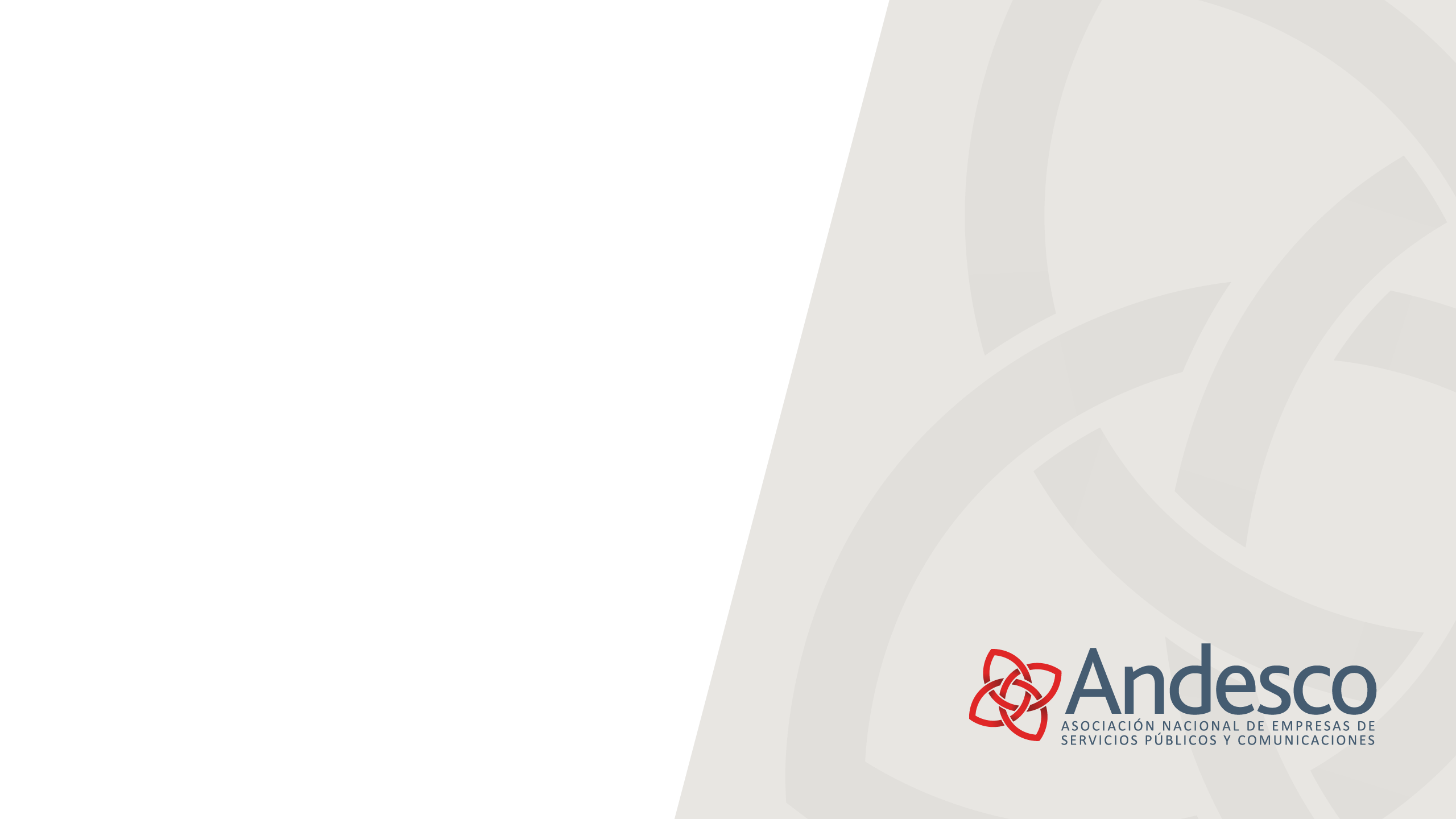 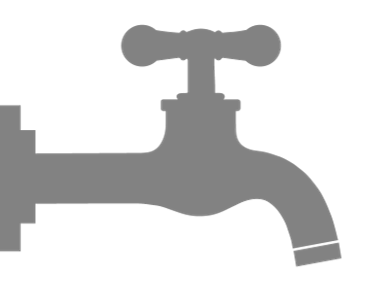 Cámara de Acueducto y Alcantarillado
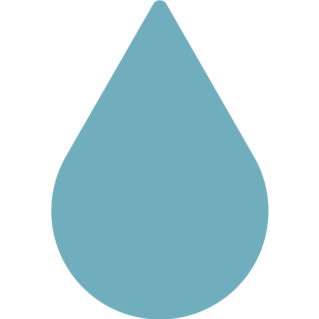 Marzo 2020
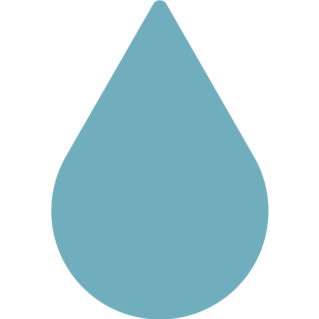 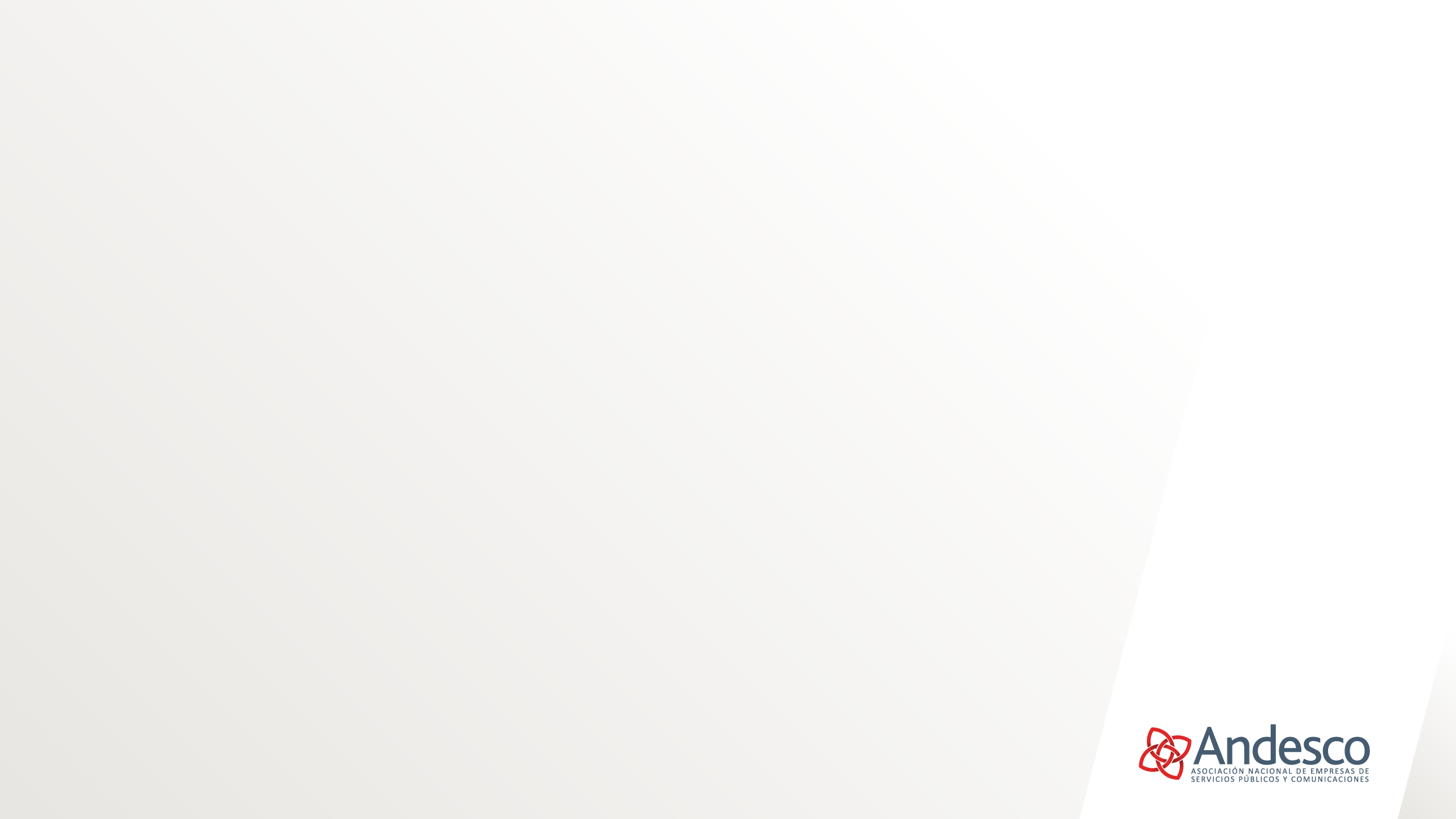 ORDEN DEL DÍA
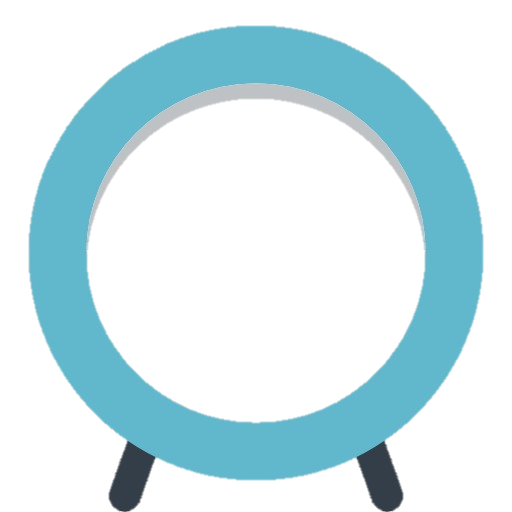 Agenda regulatoria cámara – emergencia COVID-19

Criterios de selección normatividad alto impacto

Identificación normatividad alto impacto (agendas regulatorias)

Proposiciones y varios
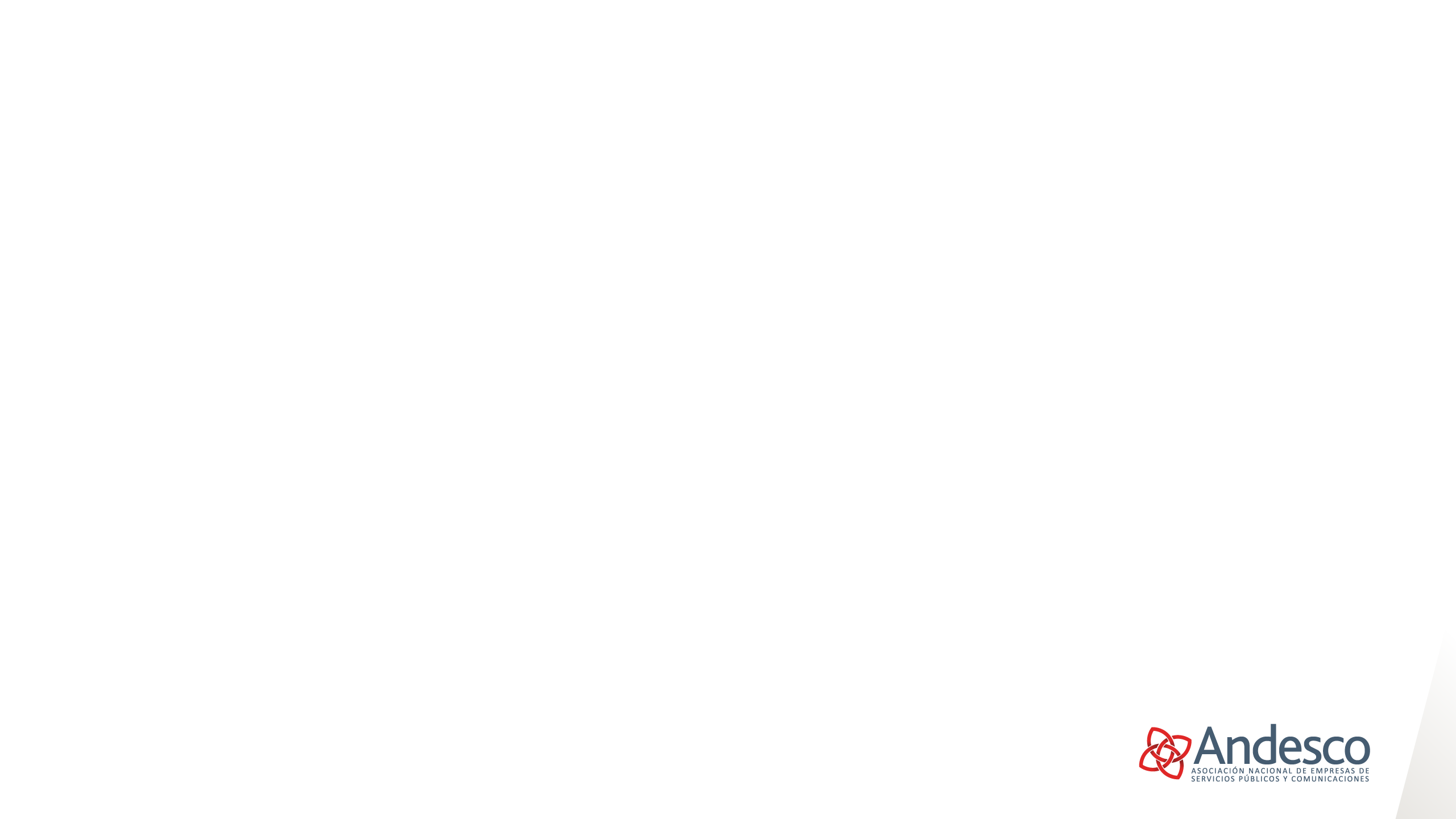 1. Agenda Cámara – COVID-19
Normatividad
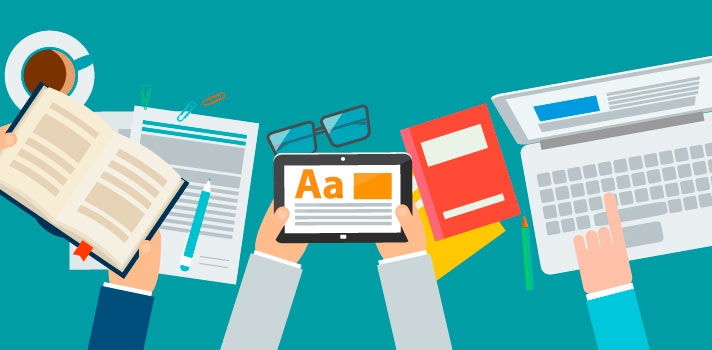 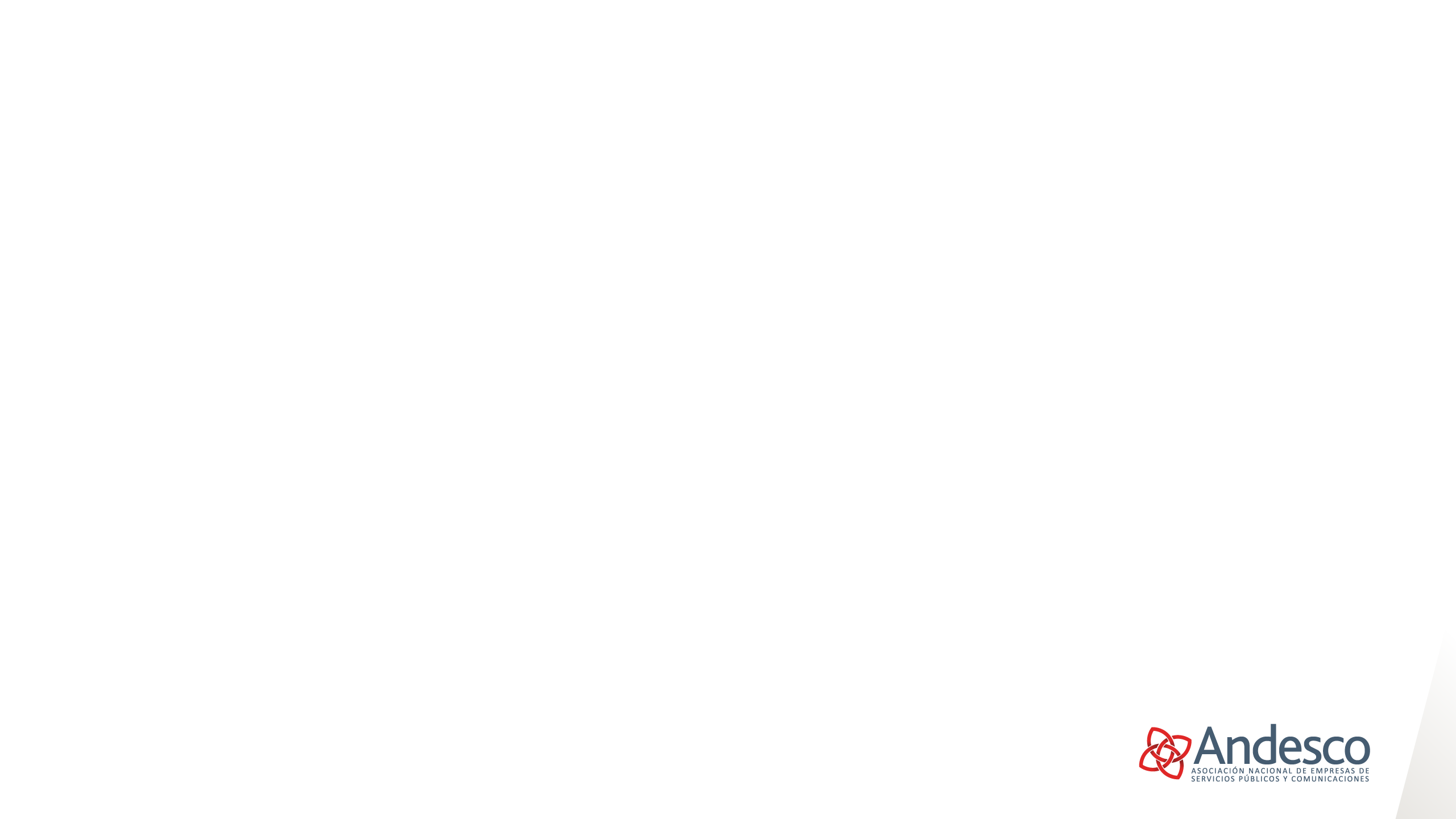 1. Agenda Cámara – COVID-19
Normatividad
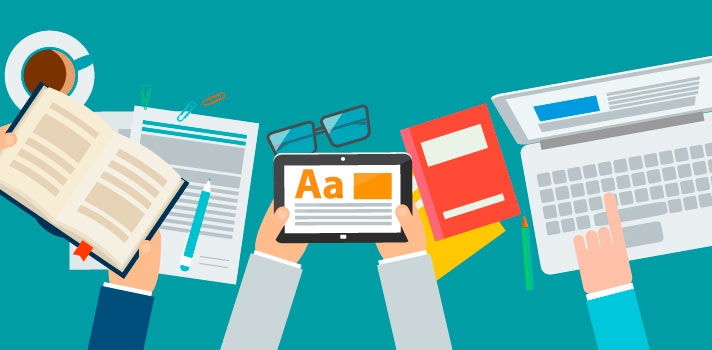 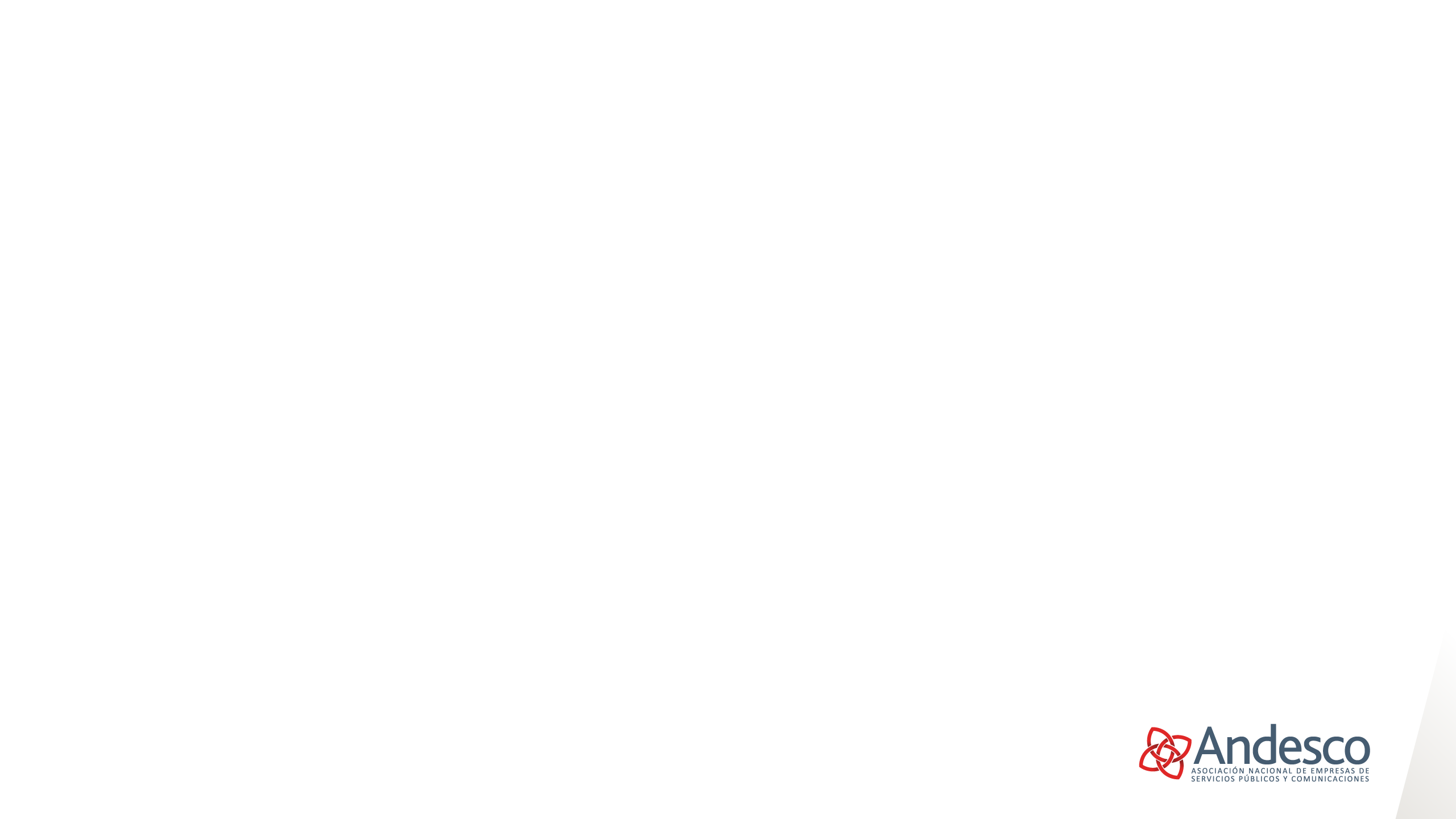 1. Agenda Cámara – COVID-19
Normatividad
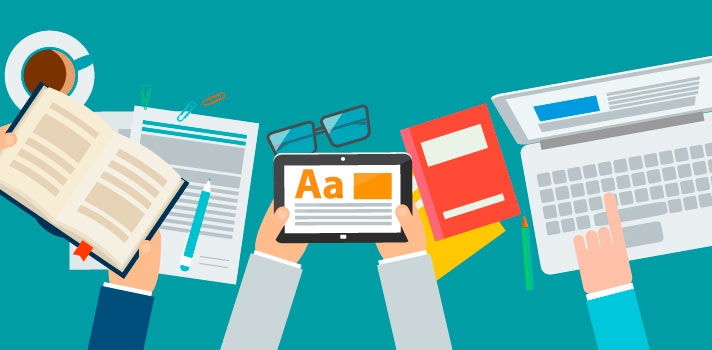 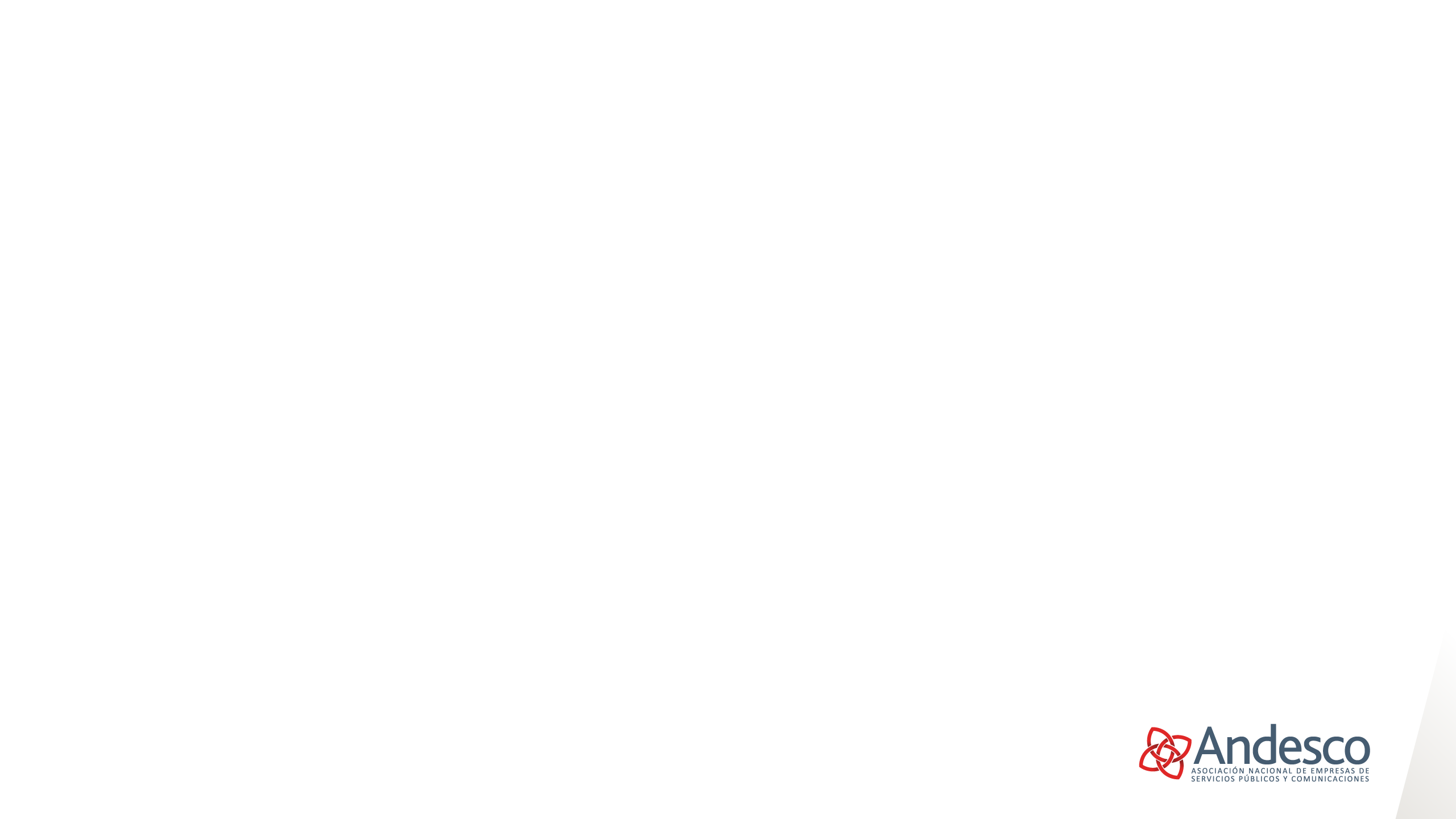 1. Agenda Cámara – COVID-19
Normatividad
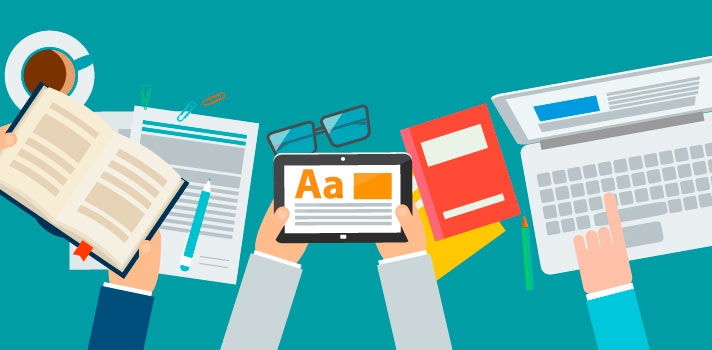 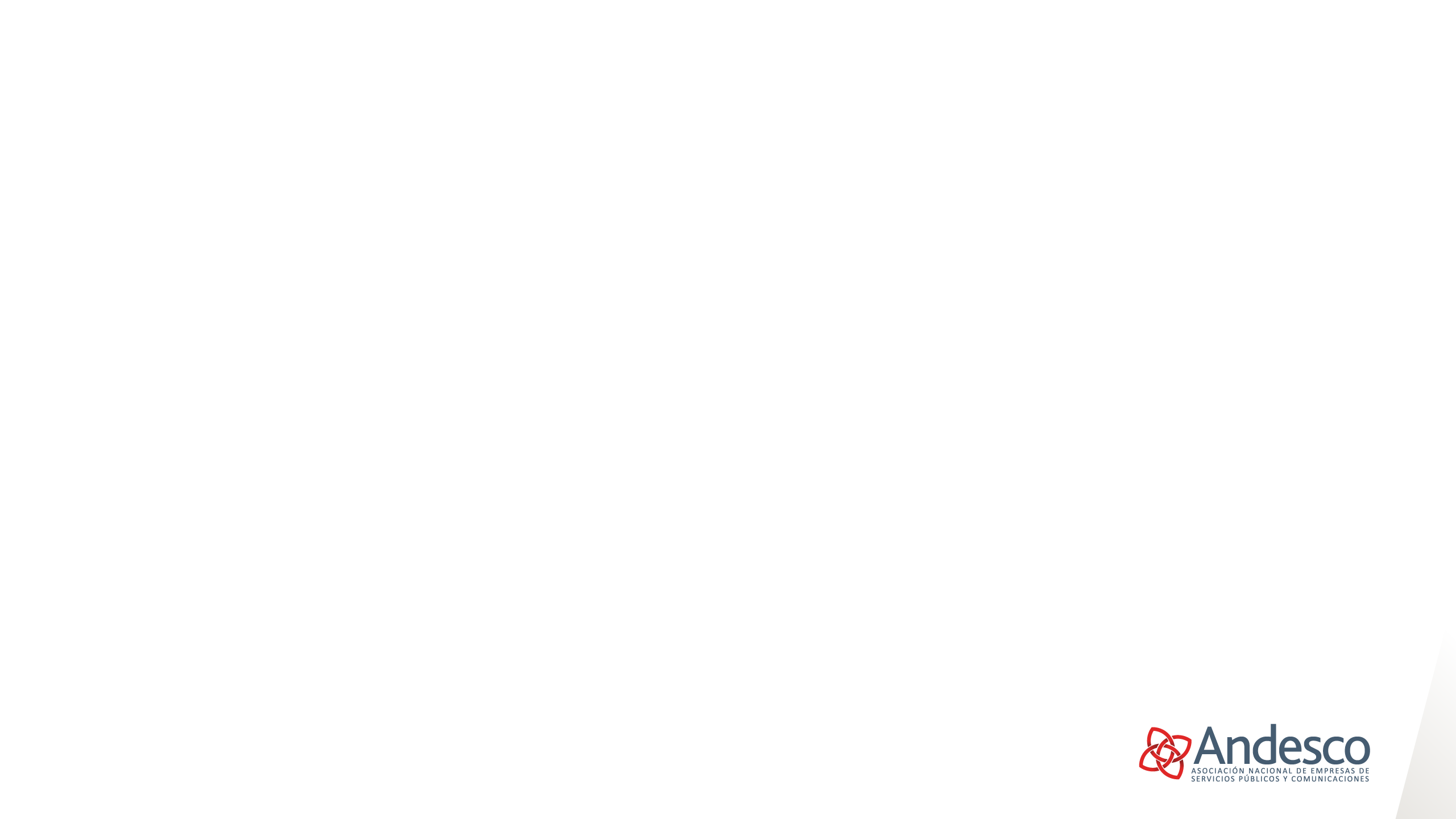 1. Agenda Cámara – COVID-19
Normatividad
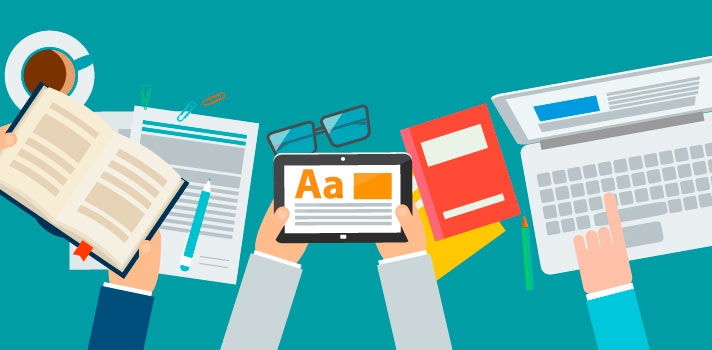 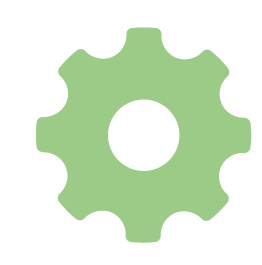 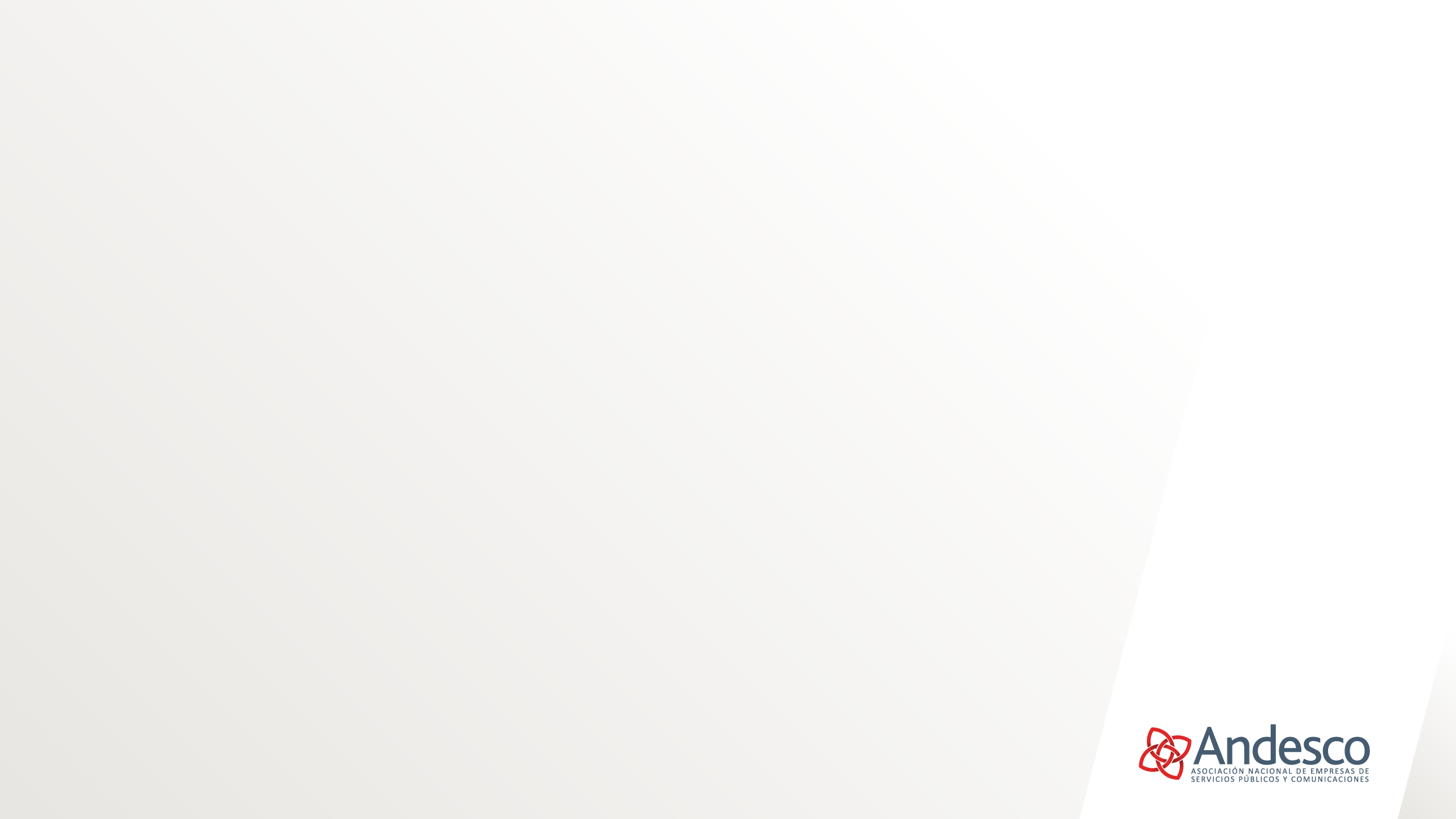 1. Agenda Cámara – COVID-19
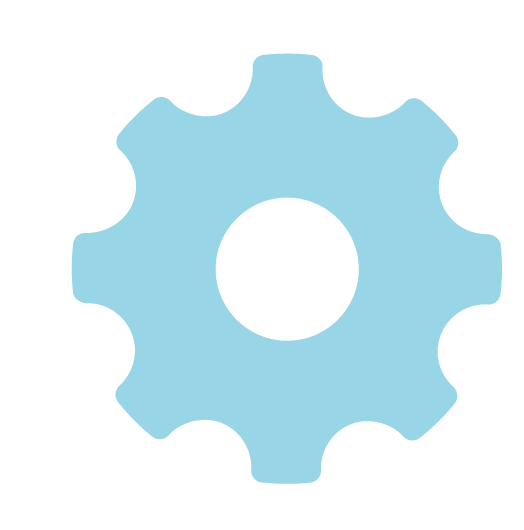 Efectos emergencia
Aumento en el consumo del agua y reducción del recaudo. Se necesita implementar medidas para garantizar la caja que requieren las empresas durante la emergencia.

Aumento en los precios de los productos e insumos químicos para producción de agua.

Afectación de los indicadores de gestión (cartera, eficiencia recaudo, micromedición, índice de pérdidas). Se debe revisar la implementación del Indicador Único Sectorial – IUS. 

Impacto en  las operaciones de toma de lectura de medidores (estimación del consumo para la facturación mediante los consumos promedio) y revisión de las instalaciones por desviaciones significativas.

Recuperación de costos de reconexión, especialmente cuando se ofrece una solución alternativa.

Dicultades en la facturación durante y al finalizar la emergencia.

Afectaciones económicas negativas. Se necesita articulación de todos los niveles de gobierno para que se apropien recursos.
Imposibilidad de atender las PQRs por medios tradicionales. No se han modificado términos aún. Se deben implementar medios virtuales, garantizando derechos de usuarios.

Términos de actuaciones administrativas. Se requiere suspensión, flexibilización o ampliación 
de términos.
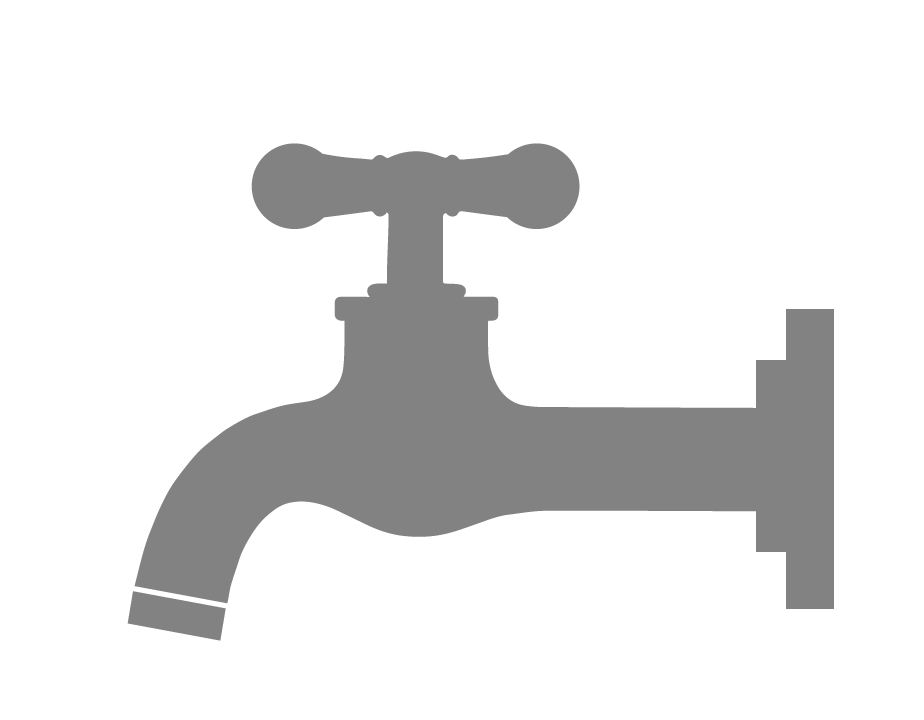 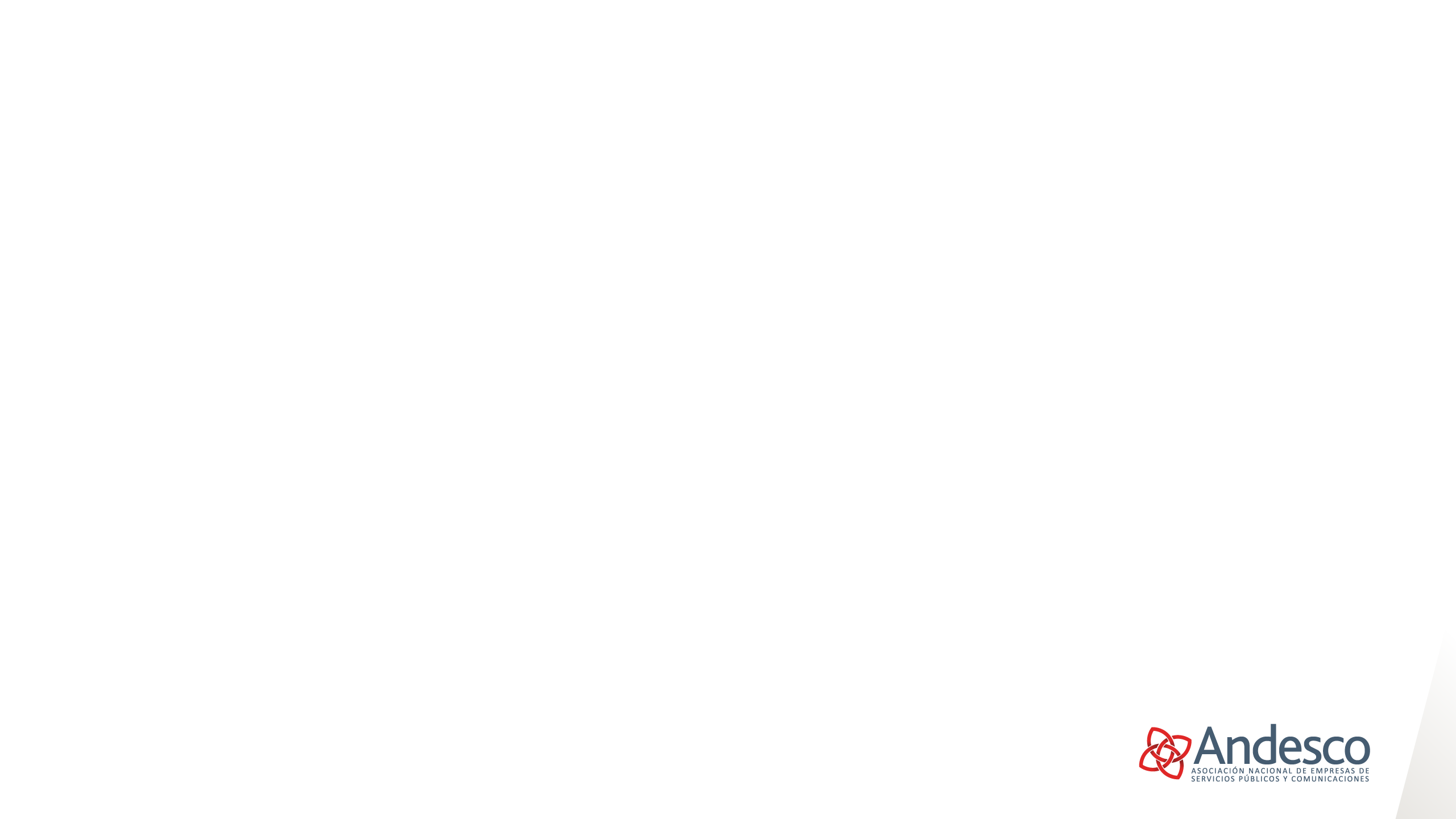 1. Agenda Cámara – COVID 19
Gestión Andesco
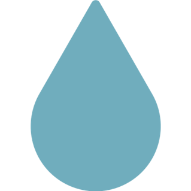 Comunicacio-nes remidas
Información relevante
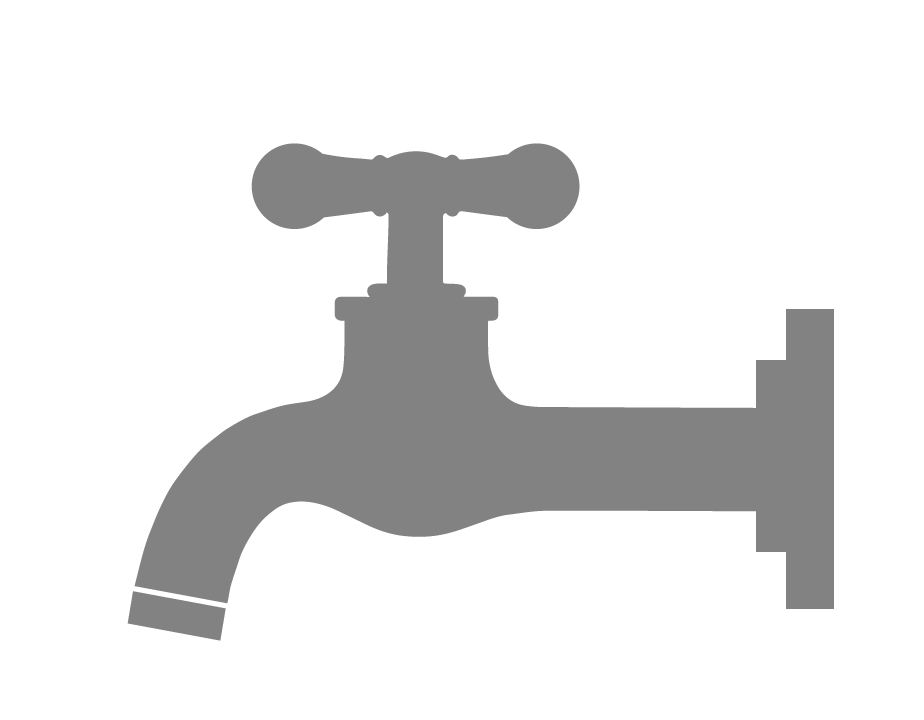 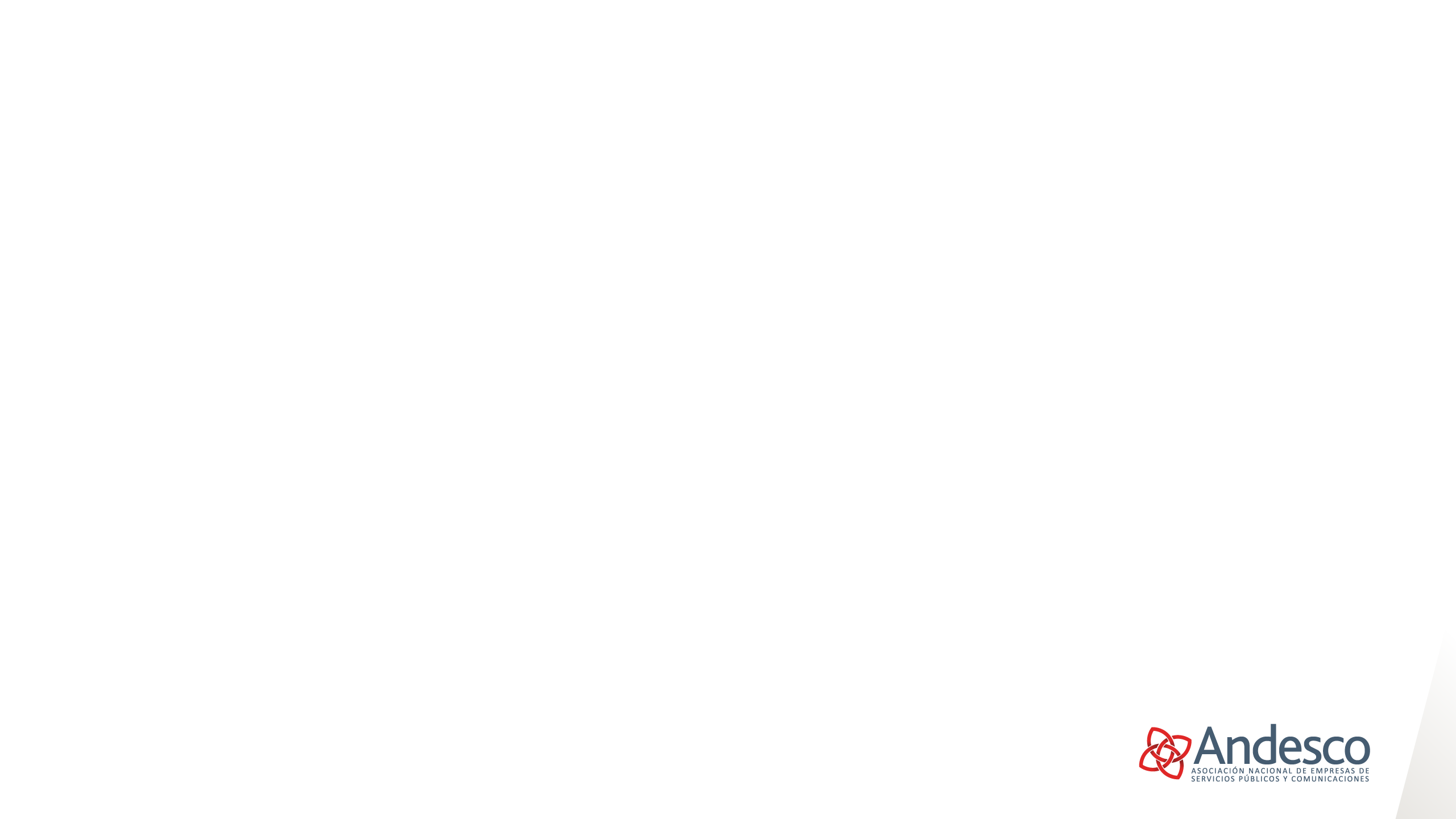 1. Agenda Cámara
Otras gestiones
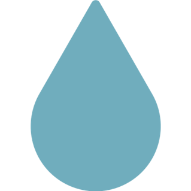 Inquietudes aplicación de la Resolución CRA 864 de 2018. Referencia: Radicado CRA No. 20200300003611.

Comentarios proyecto resolución que subroga anexo resolución 1067 (MVCT)

Comentarios a  lineamientos, plazos y medios de reporte de la información por parte de los Gestores de los Planes Departamentales (DNP).

Proyecto Resolución SSPD – Plan de Gestión y Resultados (viernes 3 abril, plazo para comentarios)
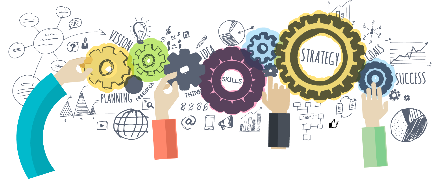 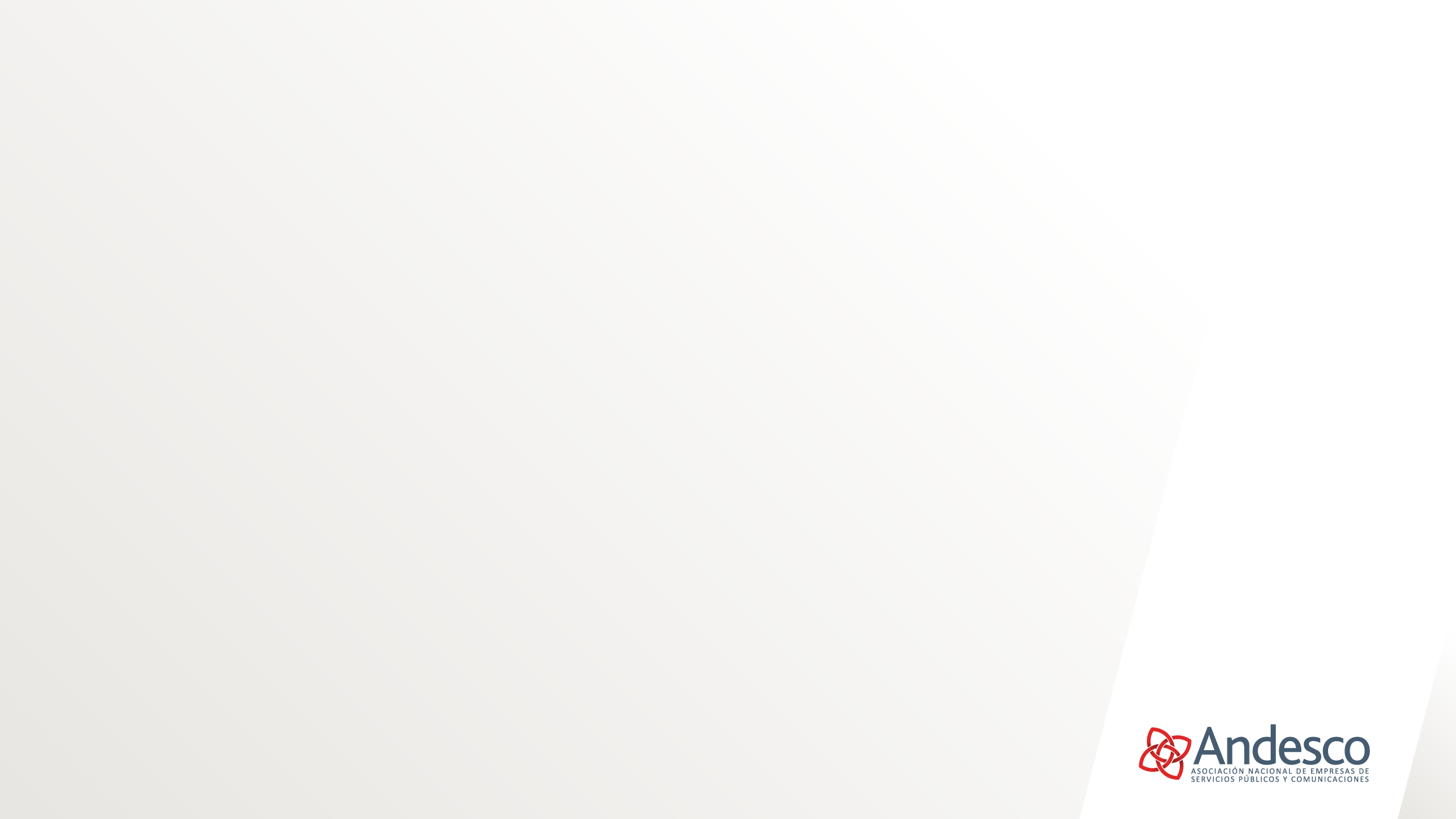 2. Criterios selección normatividad alto impacto
Plan Estratégico
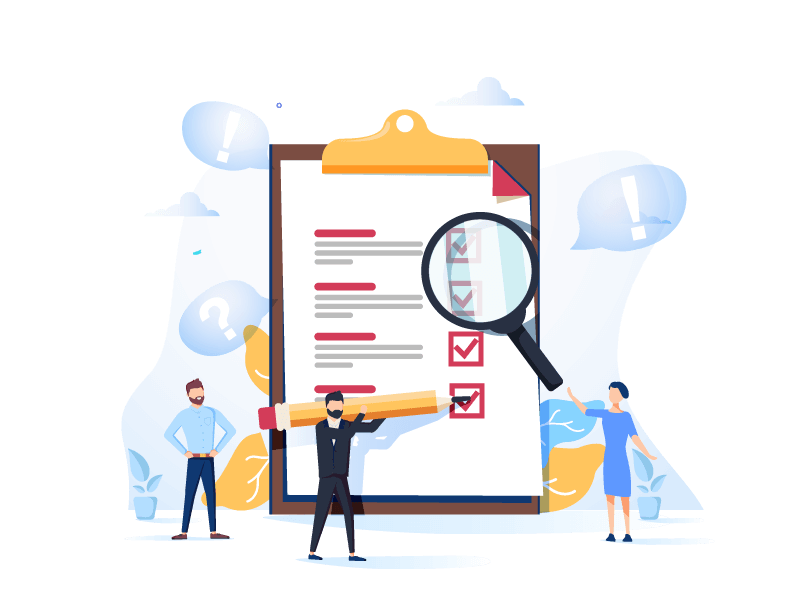 1
Incidencia en todos los sectores (energía, gas, acueducto, aseo, tic)
2
Modificación de la metodología tarifaria
3
Cuando tiene efectos directos en la remuneración de las empresas
Cuando sean normas que generen requerimientos relacionados con licencias ambientales, consulta previa, permisos ambientales.
4
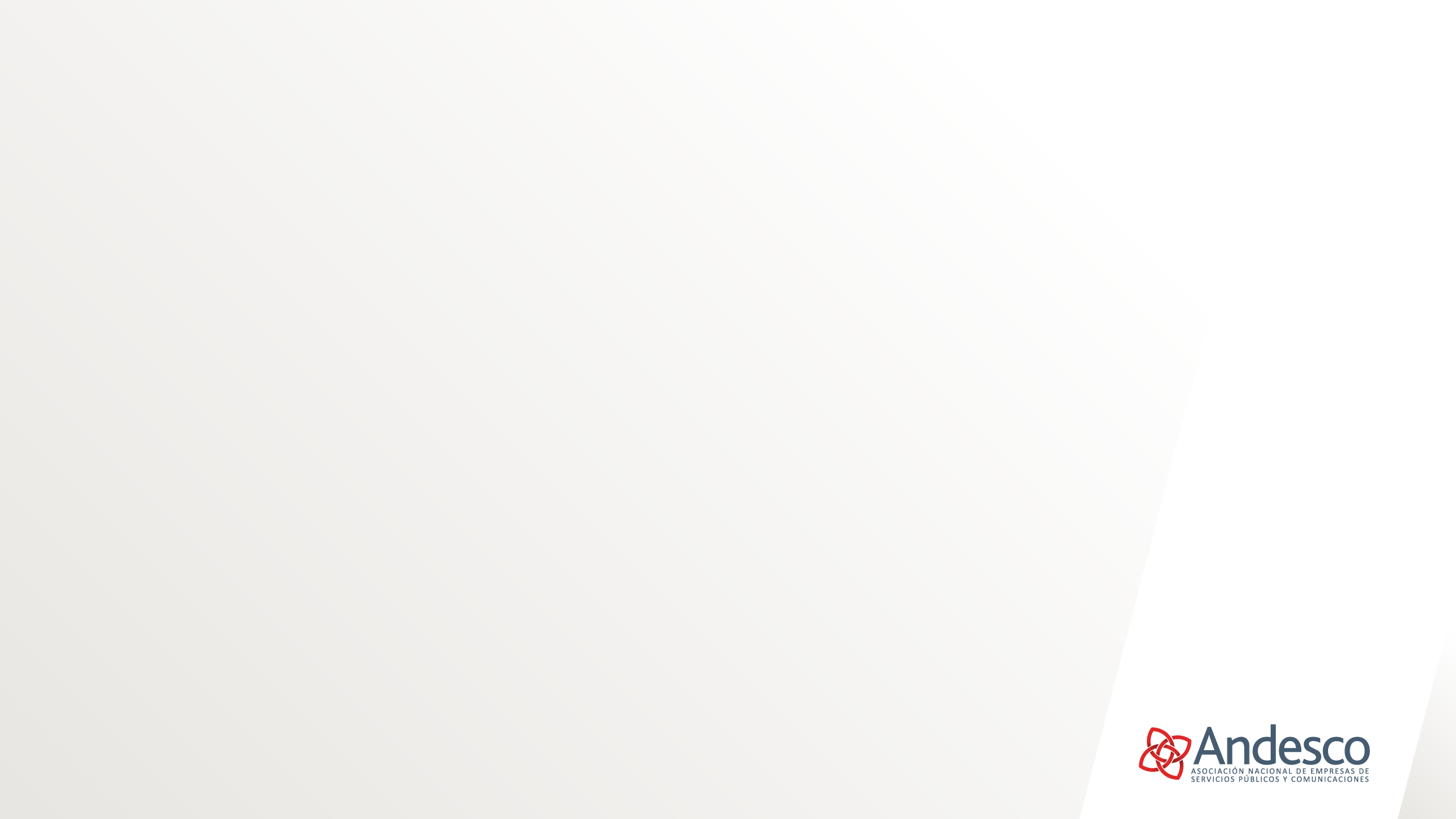 3.  Identificación normatividad alto impacto
Agenda regulatoria
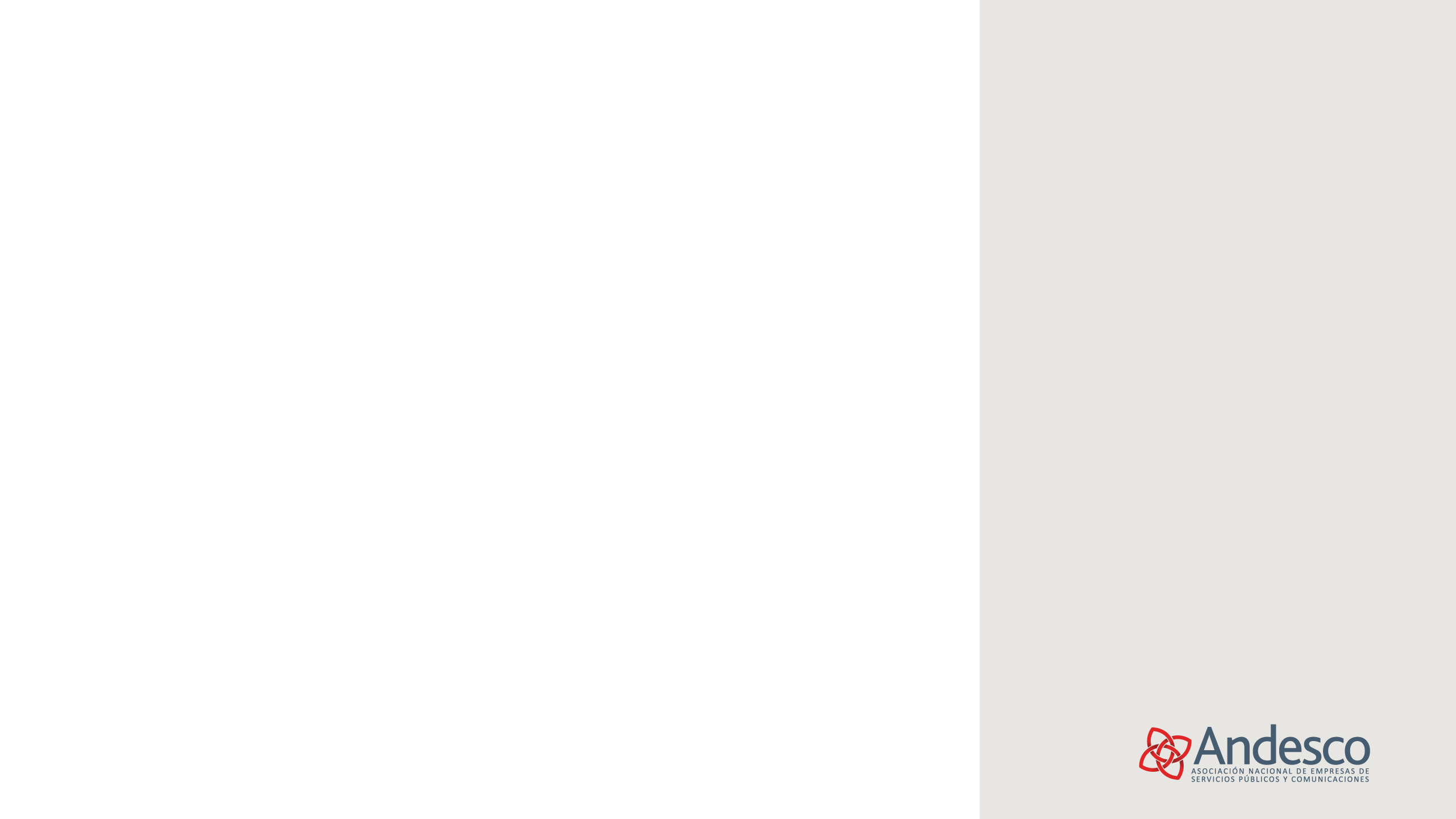 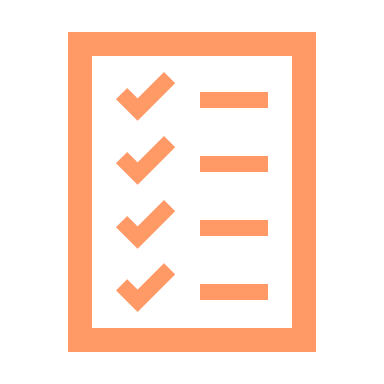 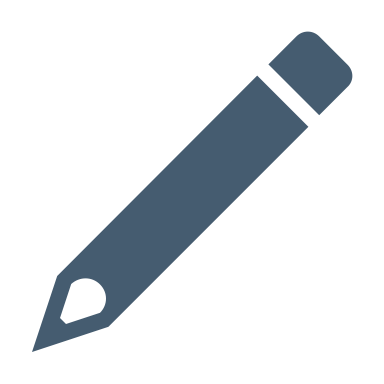 4. PROPOSICIONES Y VARIOS
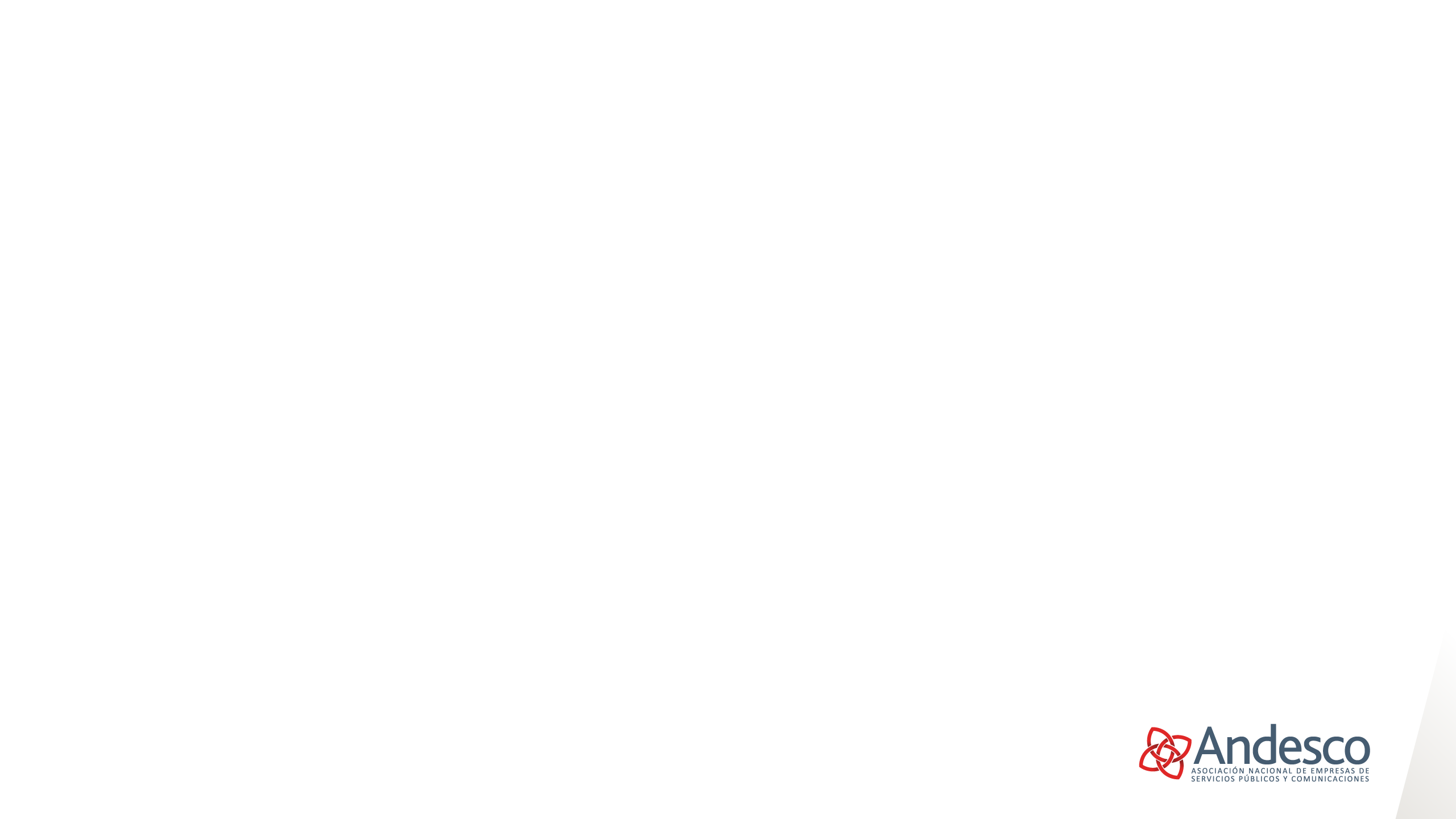 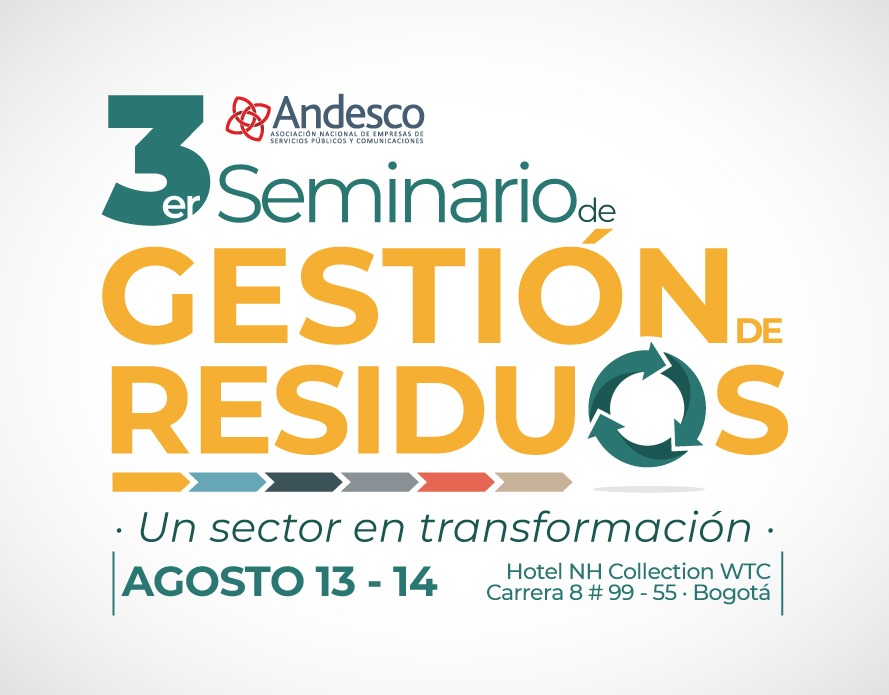 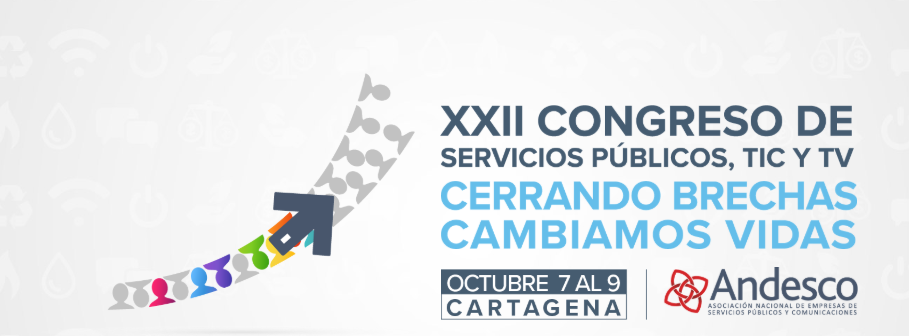 [Speaker Notes: También se radicó la demanda al IAT.]
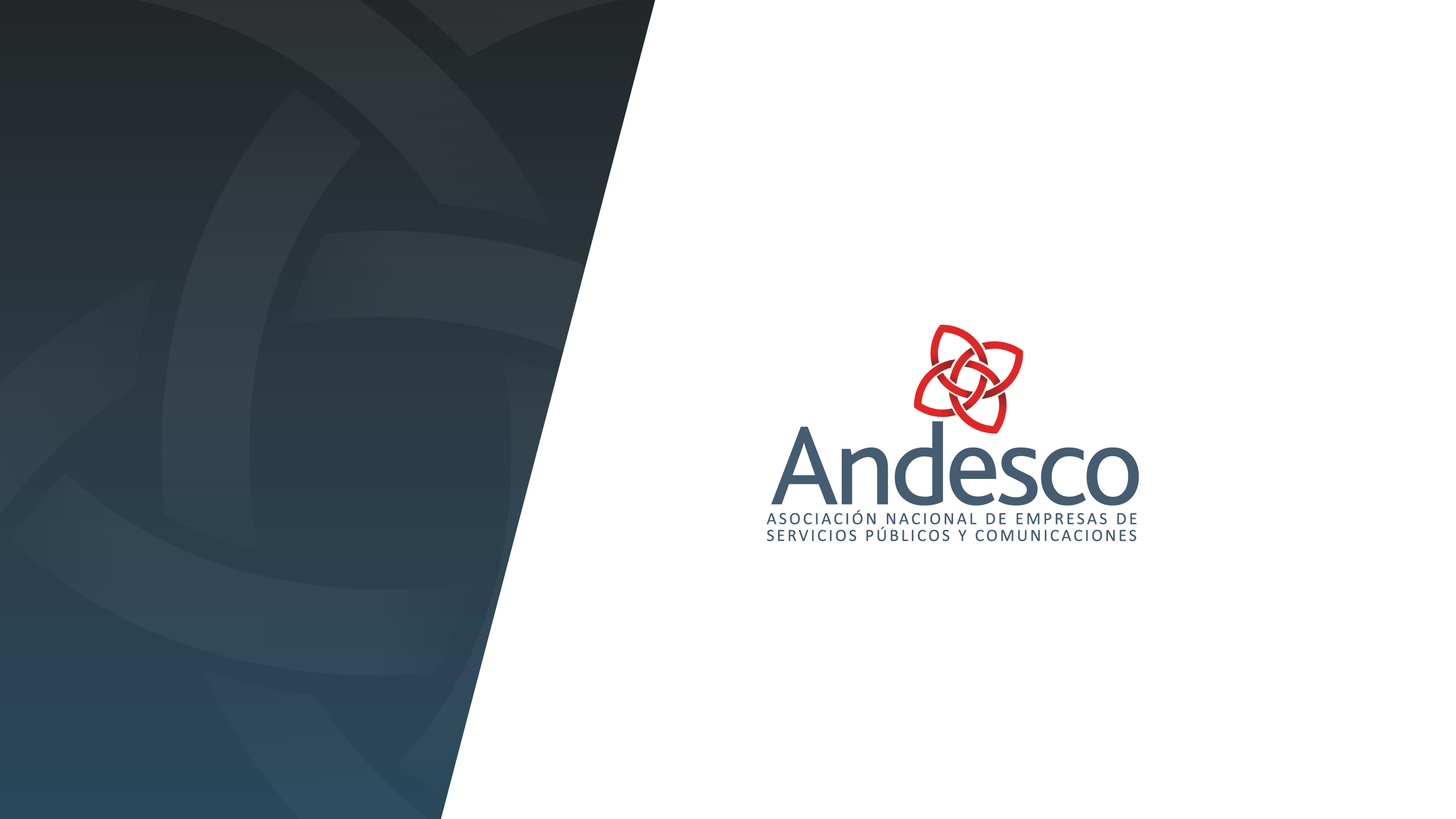 GRACIAS